季節の変わり目
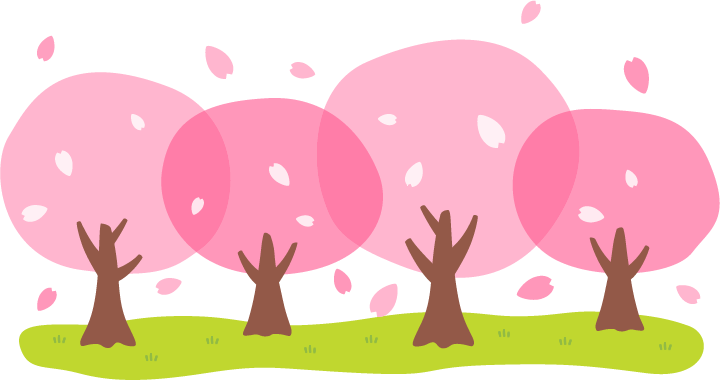 ～気分が落ち込んでいませんか？～